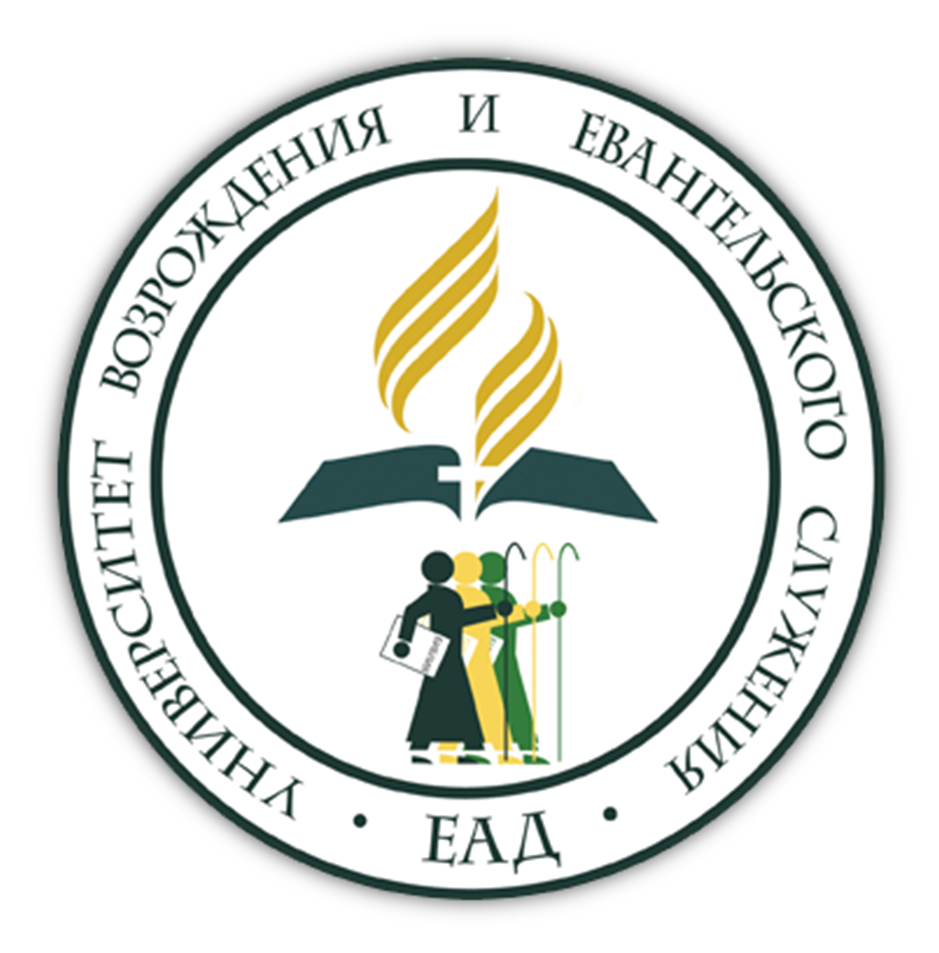 О ВАЖНОСТИ ПРИЗЫВА К ПРИНЯТИЮ РЕШЕНИЯ
Почему так важен призыв?
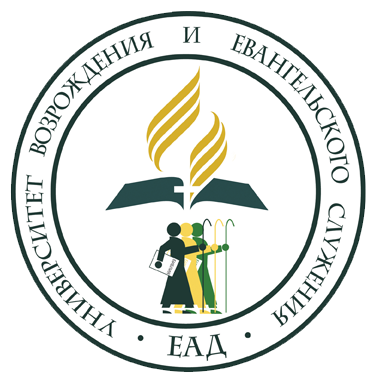 ЗНАЧЕНИЕ ПРИЗЫВА
ПРИЗЫВ – Библейская практика
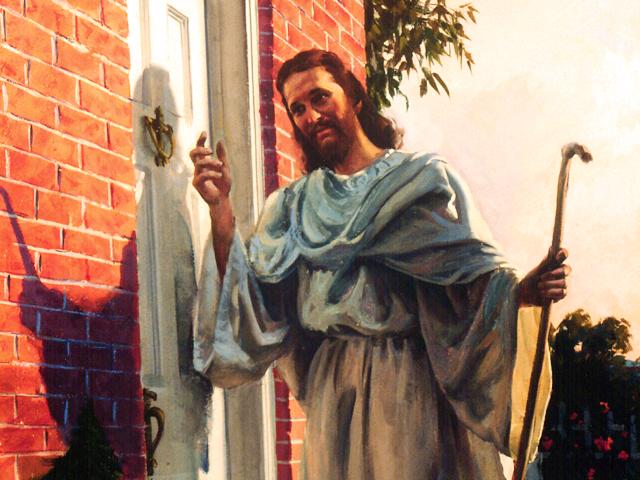 Какую роль играет призыв в принятии человеком решения следовать за Христом?
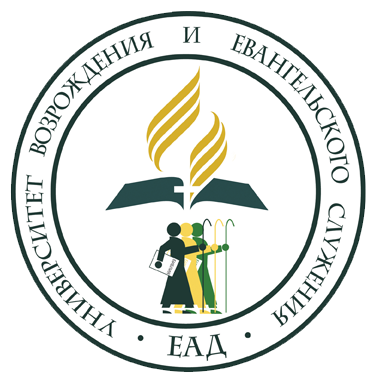 ПРИЗЫВ – Библейская практика
Первый призыв в истории был сделан Богом после того, как Адам и Ева согрешили и попытались спрятаться от Него.

«И воззвал Господь Бог к Адаму, и сказал ему: где ты?» 
(Бытие, 3:9).

Многие духовные лидеры делали призывы:
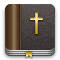 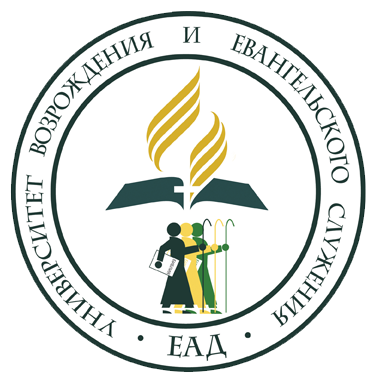 ПРИЗЫВ – Библейская практика
Моисей
«И стал Моисей в воротах стана и сказал: кто Господень, — иди ко мне! И собрались к нему все сыны Левиины» 
(Исход, 32:26).
Илия
«И подошел Илия ко всему народу, и сказал: долго ли вам хромать на оба колена? если Господь есть Бог, то последуйте Ему; а если Ваал, то ему последуйте. И не отвечал народ ему ни слова» 
(3 Царств, 18:21).
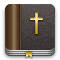 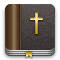 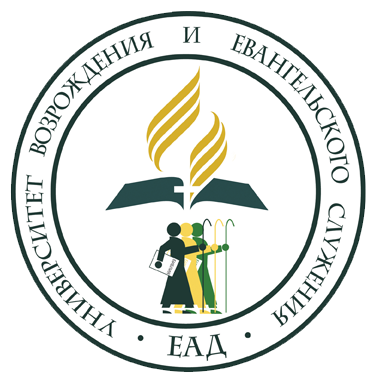 ПРИЗЫВ – Библейская практика
Иисус
«Проходя оттуда, Иисус увидел человека, сидящего у сбора пошлин, по имени Матфея, и говорит ему: следуй за Мною. И он встал и последовал за Ним»
(Матфея, 9:9).

Призывы – это библейски обоснованная практика. И поэтому очень важно – приглашать людей принимать решения в пользу Христа и Его истины.
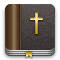 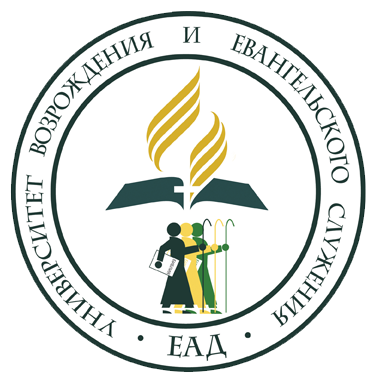 ЗНАЧЕНИЕ ПРИЗЫВА
ПРИЗЫВ – путь к переменам в жизни
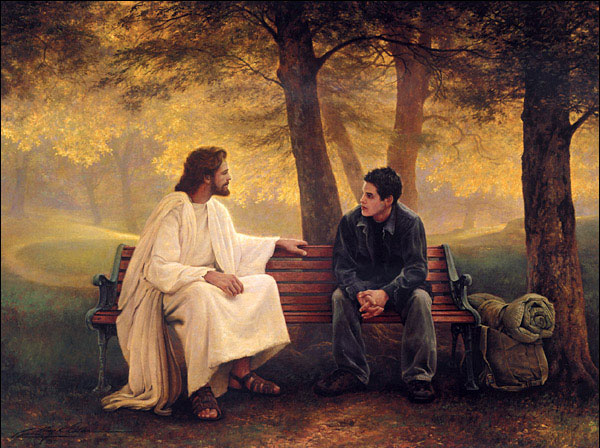 Какую роль играет призыв в принятии человеком решения следовать за Христом?
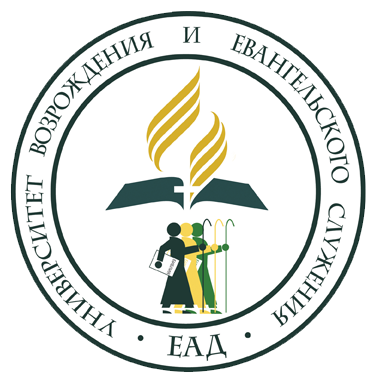 ПРИЗЫВ – путь к переменам в жизни
Каждый раз, когда вы изучаете с человеком Писание, Святой Дух запечатлевает в умах слушателей истину, которую вы возвещаете.
Яркий свет озаряет затемненный разум. Новые истины врываются в сознание. Делая призыв, вы даете людям возможность откликнуться на голос Святого Духа и принять решение, которое изменит всю их жизнь. 
Чем сильнее впечатление от истины, тем больше вероятность правильного решения.
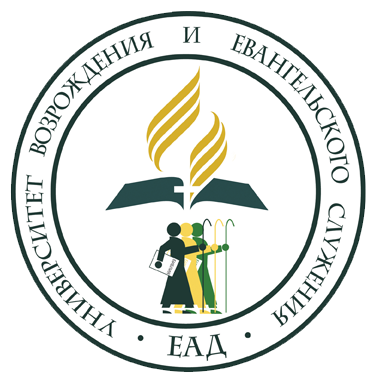 ЗНАЧЕНИЕ ПРИЗЫВА
ПРИЗЫВ побуждает к действиям
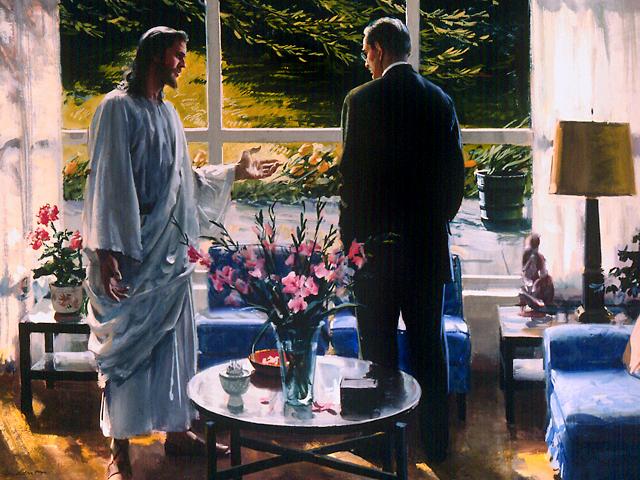 Какую роль играет призыв в принятии человеком решения следовать за Христом?
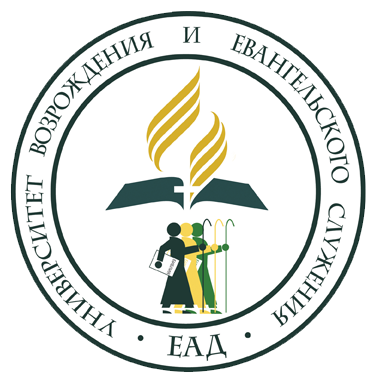 ПРИЗЫВ побуждает к действиям
Убеждение должно вести к действию. Без последующего действия оно приводит к самодовольной пассивности.
Кто-то точно подметил, что познание без воплощения в жизнь только ухудшает ситуацию. 
Когда Бог запечатлевает истину в сердце, а человек не решается действовать в согласии с ней, побуждение к действию ослабевает, и он все дальше отходит от Иисуса, ожесточая свой разум.
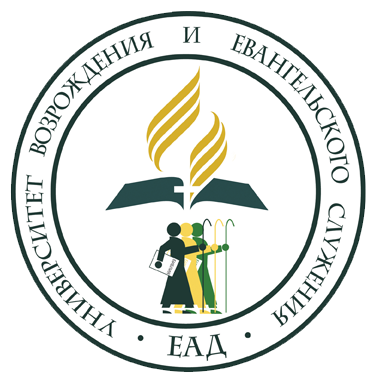 ПРИЗЫВ побуждает к действиям
«Если людей, склонившихся к обращению, не привести как можно раньше к принятию необходимого решения, они рискуют постепенно утратить свою убежденность» 
(Елена Уайт, Евангелизм, с. 298).
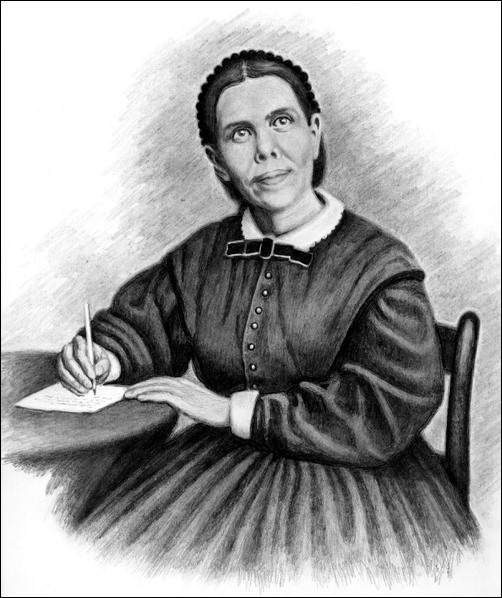 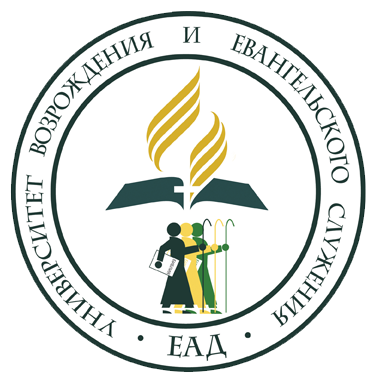 ЗНАЧЕНИЕ ПРИЗЫВА
ДЕЙСТВИЯ усиливают убеждения
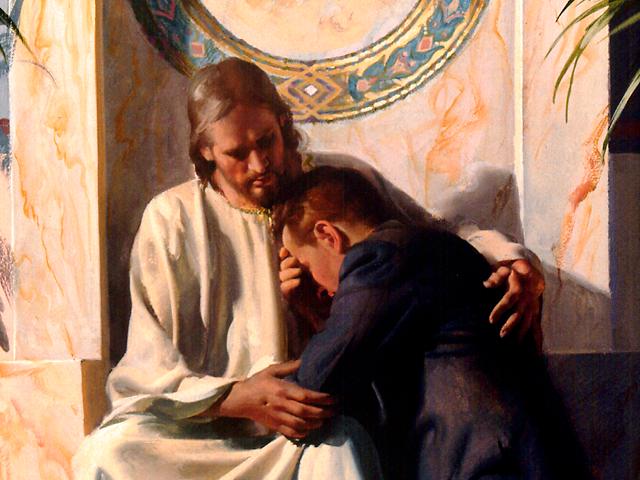 Какую роль играет призыв в принятии человеком решения следовать за Христом?
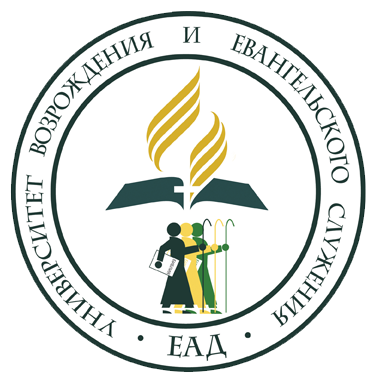 ДЕЙСТВИЯ усиливают УБЕЖДЕНИЯ
Действие укрепляет веру. Когда человек действует согласно определенным убеждениям, то эти убеждения крепнут. Известно, что мысли ведут к действиям. Верно и то, что действия развивают и расширяют мышление.
Если вы хотите привести человека к определенным убеждениям, вам нужно помочь ему действовать в согласии с его нынешними взглядами. Наши действия влияют на наши мысли.
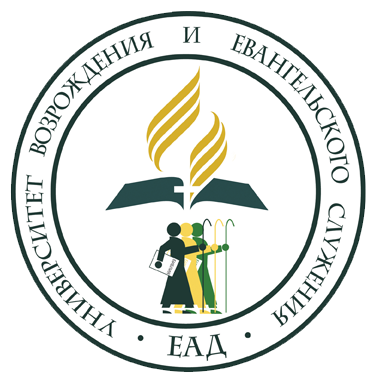 ДЕЙСТВИЯ усиливают УБЕЖДЕНИЯ
Если во время библейской беседы или изучения Библии вы поможете человеку начать жить в согласии с представленной истиной, то его вера в эту истину возрастет. 
Человек никогда не сможет по-настоящему поверить в то, что сам не испытает на практике. Именно это мы имеем в виду, когда говорим, что пережитая истина – та, которую Святой Дух помещает в сердце верующего.
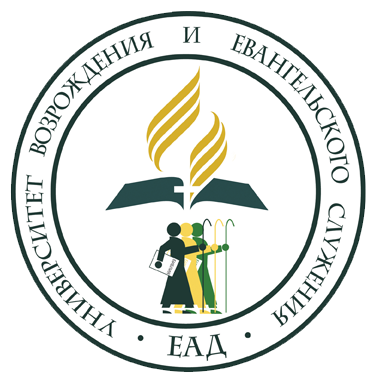 ДЕЙСТВИЯ усиливают УБЕЖДЕНИЯ
«Кающийся грешник не должен ограничиваться покаянием; чтобы Бог принял его, он должен выполнить свою часть работы. Ему надо верить, что Бог принимает его покаяние в соответствии с Его обетованием. «А без веры угодить Богу невозможно; ибо надобно, чтобы приходящий к Богу веровал, что Он есть, и ищущим Его воздает» (Евреям 11:6)» 
(Елена Уайт, Евангелизм, с. 287).
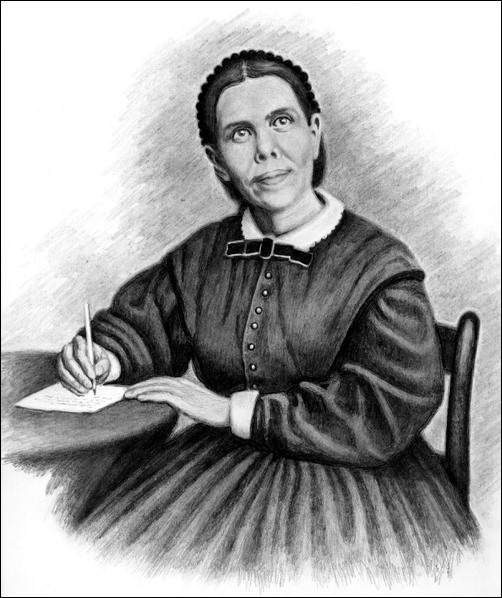 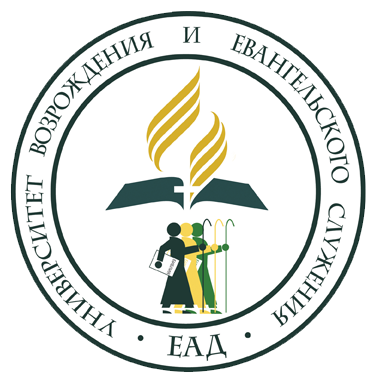 ТРИ ПРИЗЫВА
ТРИ главных РЕШЕНИЯ
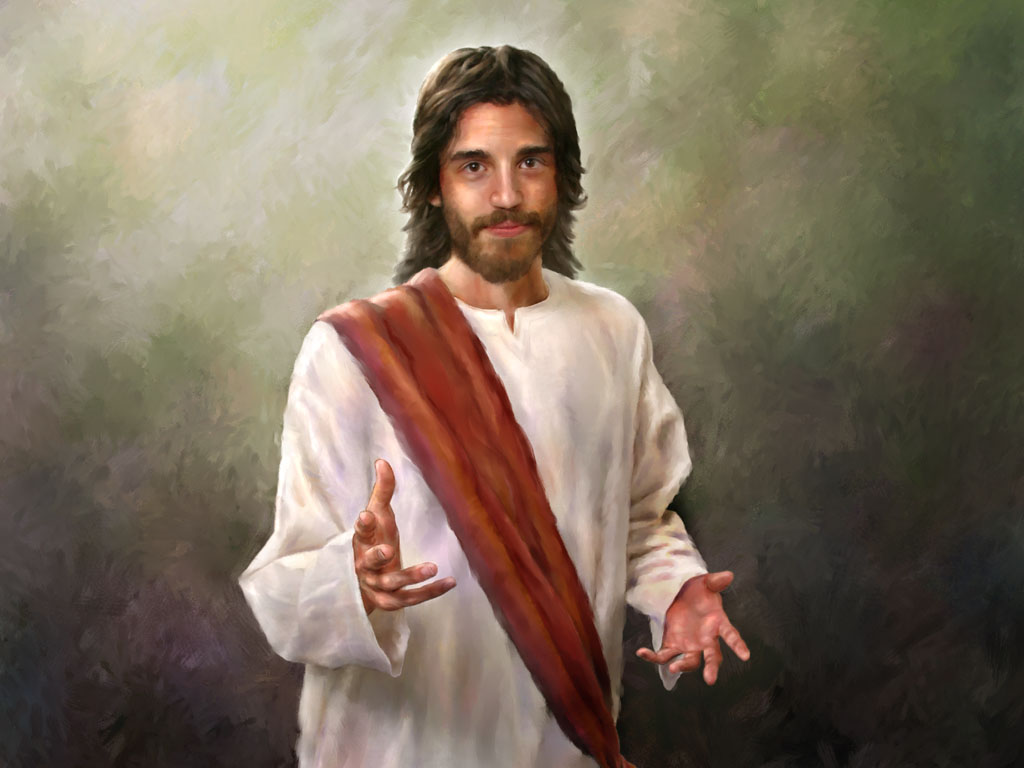 О чем нужно помнить при возвещении Евангелия людям?
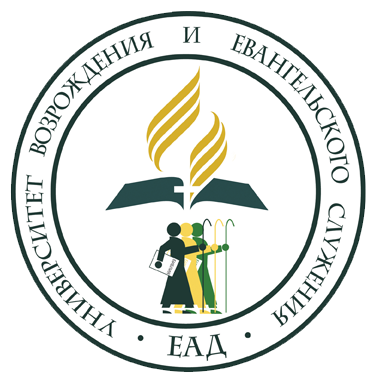 ТРИ ГЛАВНЫХ РЕШЕНИЯ
В процессе возвещения Евангелия необходимо помнить о трех важных решениях, которые должен сделать человек, изучающий с нами Священное Писание:
Решение принять Иисуса Христа как своего личного Спасителя.
Решение исполнять волю Божью, открытую в Священном Писании.
Решение присоединиться к Божьей семье, стать частью Церкви остатка.
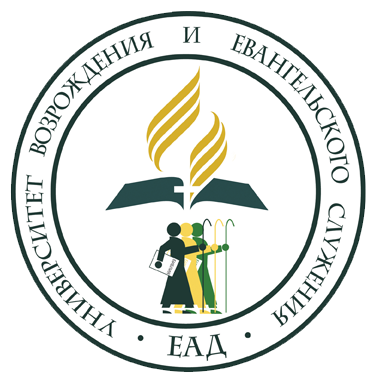 ЗАКЛЮЧЕНИЕ
Почему же так важно призывать человека принять решение следовать за Христом? 

Потому что:
Призыв – Библейская практика;
Призыв – путь к переменам в жизни;
Призыв побуждает к действиям;
Действия усиливают убеждения.
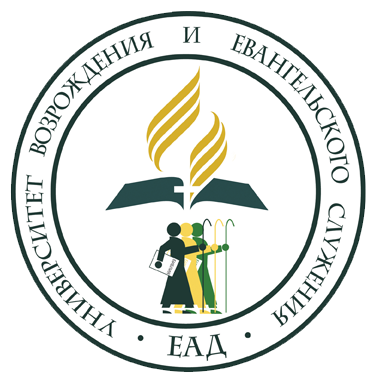 ЗАКЛЮЧЕНИЕ
О чем необходимо помнить при возвещении Евангелия? 

О том, чтобы призвать:
принять Христа;
исполнять волю Божью;
присоединиться к Церкви.
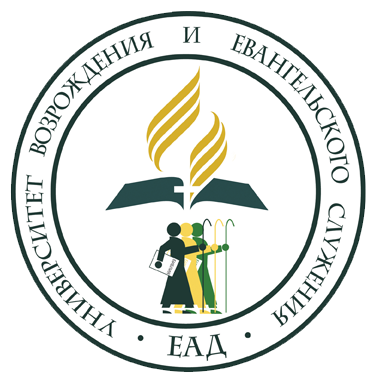 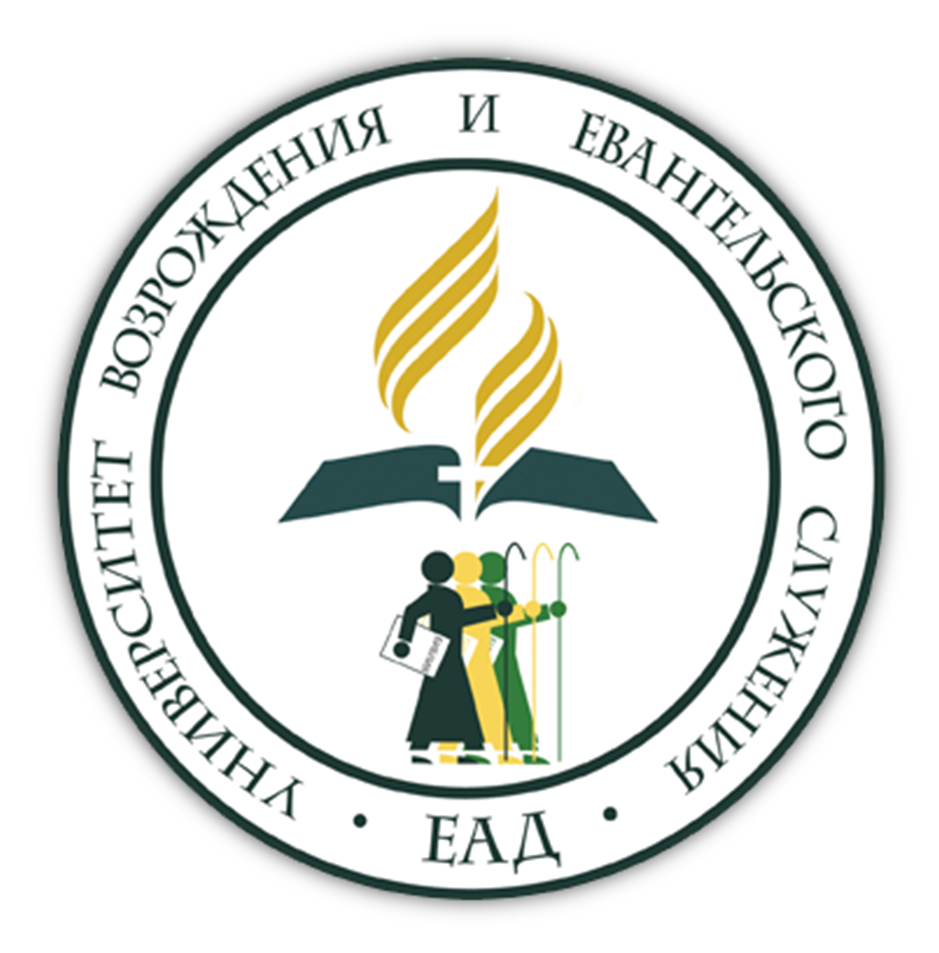